Mytbrytare Lektion
Idag pratar vi om rusmedel
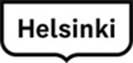 [Speaker Notes: Tervetuloa pitämään 5- 6-luokkalaisille Myytinmurtaja tunteja!
Tämän oppitunti kokonaisuuden ovat yhteistyössä tehneet Käpylä-Koskela aluetyöryhmän toimijat vuonna 2017. Oppituntia on päivittänyt viimeksi 11 / 2018, Elisa Prepula / Klaari Helsinki.

Alussa: Esittely, keitä olemme ja mistä tulemme. 
”Olemme kertomassa ja keskustelemassa päihteistä kanssanne, sillä meistä ne ovat asioita, joista on hyvä keskustella oppilaiden kanssa. Tällä tunnilla puhumme eri päihteistä ja niiden vaikutuksista. Tarkoituksena on, että sinä saat lisää tietoa.”


Tiedoksesi: Muistiinpano sivuilla on avuksesi kirjattu kuhunkin aiheeseen liittyviä faktoja.
Voit jokaisen päihdeosion: Tupakka, nuuska, alkoholi ja kannabis alussa kysyä mitä mielikuvia / ajatuksia se herättää oppilaissa. 
Merkki tarkoittaa, että voitte keskustella tai kysyä aiheesta oppilailta!

Oppitunti koostuu 2 x 45 minuutin pituisesta osiosta.
Tuntirunko ehdotus: Ensimmäisellä oppitunnilla keskustellaan päihteistä ja niiden vaikutuksista, seuraavalla pelataan Kahoot visaan ja tehdään ryhmätöitä.

Jos aikaa jää, voitte käydä läpi  ”Mitä tehdä jos kaupungilla liikkuessa pelottaa” (Turvallinen kaupunki kuuluu kaikille toimintaohjeita) tai käyttää siihen erikseen aikaa.]
Åsiktslinje
En åsikt är en individs 
egen syn på något.
[Speaker Notes: Åsiktslinjen är en bra konversationsstartare. Du kan använda exempelpåståendena nedan.  Du kan framföra olika påståenden till eleverna eller ställa eleverna frågor (ja/nej).​
Åsiktslinjen är en linje med JA i ena änden och NEJ i den andra. I mitten finns ”vet ej”. Du behöver utrymme för genomförandet. Eleverna placerar sig på det ställe på linjen som de väljer som sitt svar. Använd högst tio minuter på övningen. ​
Man måste testa allt.
Alla rusmedel är farliga.
För ungdomar i min ålder är det lätt att prata om tobak/snus/alkohol/droger med en vuxen (prata vad, i vilken situation, har det någon påverkan?).
Det är allas ensak om de dricker eller inte (grupptryck, är det lätt att säga nej?).
Alla ungdomar i åk 8–9 dricker alkohol (de flesta (60 %) dricker inte alls, att dricka är ingen trend).
Man bör ingripa i minderåriga ungas (under 18 år) experimenterande med alkohol (ingriper man i tillräcklig omfattning, vem ingriper, vem borde ingripa?).
Snus är hälsosammare än cigaretter.]
För reflektion
Vad är rusmedel?
 Vad är rus?
 Varför använder folk rusmedel?
[Speaker Notes: Tillsammans med elever i åk 5 (för elever i åk 6 som repetition): ​
Vad är rusmedel?​
Rusmedel är tobaksprodukter (även snus), alkohol och droger. Också läkemedel är rusmedel om de används i berusningssyfte. Kontinuerlig och riklig användning av rusmedel orsakar beroende (den som är beroende av ett rusmedel behöver använda större mängder av substansen ofta).​
Rus: Ett tillstånd som följer rusmedelskonsumtion och där beteendet förändras. Om ruset har åstadkommits med alkohol, kallas tillståndet berusning. ​
Varför använder folk rusmedel? Det finns många anledningar. Någon kan dricka alkohol på en fest, någon annan för att hen är ledsen. Ungdomar använder rusmedel för att de vill testa, höra till gruppen (den sociala aspekten), verka mer vuxna och modigare än vad man är.  Olika rusmedel används av olika anledningar och för olika syften, eftersom de påverkar människan på olika sätt. Dessutom har rusmedel olika effekt på olika människor. ​
Du kan också fråga: Vilka negativa följder kan användningen av rusmedel ha?​Alla rusmedel orsakar beroende.]
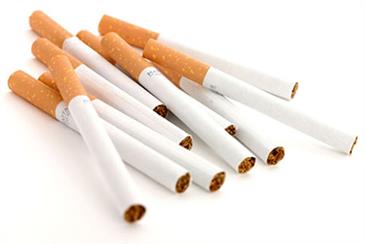 Tobak
Tobak röks i cigaretter, cigarrer, pipa och vattenpipa.
 Tobak innehåller nikotin, tjära och kolmonoxid. 
 Tobak orsakar ett kraftigt beroende. 

Varför testar folk tobak?
[Speaker Notes: Tobaksplantan är en stor växt med stora blad. Bladen innehåller nikotin, som är giftigt. Tobak tillverkas genom att torka bladen på växter som hör till tobakssläktet. ​​
Vad är nikotin, tjära och kolmonoxid? ​
Nikotin: Tobaksplantan innehåller nikotin. Nikotin är det viktigaste beroendeframkallande ämnet i cigaretter, snus och andra tobaksprodukter. Också i e-cigaretter används vätska som innehåller nikotin. Förutom i tobaksprodukter och e-cigaretter används nikotin i bekämpningsmedel mot skadedjur. (https://thl.fi/sv/web/alkohol-tobak-och-beroenden/tobak/tobaksprodukter-och-e-cigaretter/nikotin)
Nikotinet tas upp i blodcirkulationen och når fram till hjärnan på ungefär sju sekunder. Nikotin tas lätt upp i blodcirkulationen från munnen och luftvägarna.​
Tjära: Tjärämnen består av flera kemiska föreningar som irriterar luftrören, orsakar slembildning och hosta och kan ge bland annat cancer. ​
Kolmonoxid är en gas som uppstår vid förbränning. (Verktygslådan) Kolmonoxiden i tobaken försämrar transporten av syre till hjärtmuskeln.​
​
Användningen av tobaksprodukter försämrar alltid den fysiska konditionen, oavsett om man sporadiskt eller regelbundet använder tobaksprodukter som röks eller om man använder snus.​
Fråga eleverna varför en ung person kan vilja testa tobak?​
​
Varför testar folk tobak? ​
När man provar sin första cigarett smakar det illa och man blir yr och illamående. Orsakerna till att testa finns ofta i de förväntningar och föreställningar som man förknippar med rökning, till exempel att rökning har en lugnande effekt eller att man har lättare att få vänner om man röker. Föreställningarna uppstår genom de egna erfarenheterna, mallar som fås hemifrån och i kompiskretsen och media, till exempel filmer. Om föreställningarna och förväntningarna är positiva, är tröskeln till att börja röka lägre. Om de är negativa, är man inte intresserad av att ens börja. (nuortenlinkki.fi)​
Omröstning (tummen upp/ned): Vännerna har betydelse med tanke på om en ung person testar tobak.
​
Vännerna har stor betydelse med tanke på huruvida rökning upplevs intressant. Om vännerna röker, kan man uppleva direkta påtryckningar att börja röka. Oftast handlar det ändå om att man tror att vännerna uppskattar rökning, fastän rökning egentligen inte spelar någon roll för dem. Det är viktigt att komma ihåg att kompisrelationer, acceptans, popularitet och självständighet inte är beroende av om man röker eller inte. (nuortenlinkki.fi)​
​
Juridik: Barn under 18 år får inte köpa, föra in i landet eller inneha tobaksprodukter. ​
Tobaksprodukter får inte säljas, förmedlas eller överlåtas till minderåriga.​
Rökning är förbjudet i många miljöer där unga vistas, till exempel i skolorna. Det är förbjudet att röka i bilen om barn under 15 år är med i bilen.]
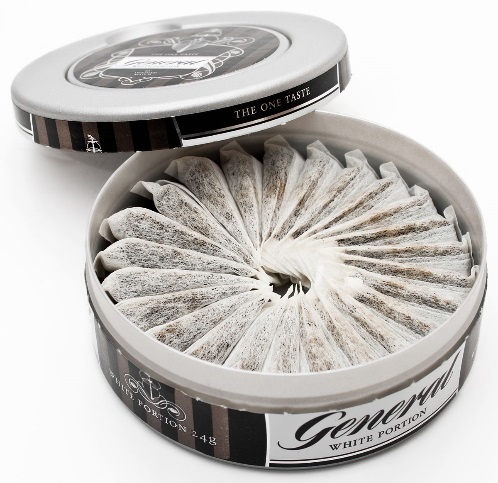 Nus
Snus är en fuktig prilla gjord av tobakspulver som man lägger i munnen. 
Snus innehåller upp till 20 gånger mer nikotin än cigaretter och innehåller över 2 500 kemikalier. 
Snus påverkar musklerna > nikotinet minskar musklernas syresättning, muskelstyrkan och muskelmassan.

Det är förbjudet att sälja och köpa snus i Finland.
[Speaker Notes: Snuset läggs under överläppen, varifrån nikotinet i snuset tas upp i blodcirkulationen genom slemhinnorna i munnen.
Varför provar folk snus?
Experimentlusta, ett exempel (t.ex. hockeyspelare)
Vilka effekter har snus i kroppen?
Hos snusare absorberas nikotinet i blodet något långsammare än hos rökare, men nikotinhalten i blodet är förhöjd under en längre tid. Effekterna av snus är tydligast i munhålan och svalget. Snus irriterar slemhinnorna i munnen och skadar även tandköttet. ​
​
Typiska följder av att använda snus är:
nikotinberoende
cancer i munhålan, svalget och näsan
hjärt- och kärlsjukdomar
dålig andedräkt, missfärgning av tänderna, tandslitage, tandköttsskador
(https://stumppi.fi/nain-l .t-tupakoinnin/nuuska/)
​
Snus innehåller över 2 500 kemikalier, varav 28 är cancerframkallande. Färdigt snus innehåller även kadmium, bly, arsenik och radioaktiva ämnen. Snus är en tobaksprodukt som orsakar beroende. Snus får föras in i landet endast för personligt bruk av personer över 18 år. Att sälja snus är olagligt i Finland.]
Nikotinberoende, effekter och abstinenssymtom
Beroendet utvecklas individuellt och oväntat. 
Typiska abstinenssymtom är retlighet och koncentrationssvårigheter.

Fundera på vilka andra följder rökning eller snus orsakar.
[Speaker Notes: Det fysiska beroendet utvecklas individuellt – för en del räcker det med några cigaretter, andra blir aldrig beroende. Under ungdomen pågår hjärnans utveckling fortfarande, vilket gör att ungdomar är särskilt känsliga för nikotinets effekter. Nikotinet är det främsta beroendeframkallande ämnet och det finns ingen stor skillnad mellan beroendet som orsakas av snus eller av cigaretter. Ofta används snus vid sidan av rökning. ​
​
Obs! Berätta vad abstinenssymtom är! Abstinenssymtom är (fysiska och psykiska) symtom som man får när man slutar den regelbundna användningen av ett beroendeframkallande ämne.
​
Vilka andra följder finns det?
Rökning kan göra att lungorna inte utvecklas fullt ut och försämra lungfunktionen. ​
Man återhämtar sig långsammare efter luftvägssjukdomar och ofta förvärras sjukdomar som astma och allergier.
Kolmonoxiden tränger undan syre och när musklerna inte får syre, försämras uthålligheten och prestationsförmågan. Tillsammans med sammandragningen av blodkärlen, som nikotinet orsakar, gör detta att man har ökad risk för idrottsskador och kroppen återhämtar sig långsammare från belastning.
En av tre cancersjukdomar orsakas av tobak och majoriteten av lungcancerfallen orsakas av rökning. Dessutom orsakar rökning framför allt hjärt- och kärlsjukdomar, kroniskt obstruktiv lungsjukdom (KOL) som försvårar andningen och förvärras gradvis samt kronisk bronkit (luftrörskatarr).
De gifter som tobak innehåller kan ha en irreversibel effekt på växande ungdomar, eftersom rökning påverkar längdtillväxten och förhindrar lungorna från att utvecklas fullt ut. Hos rökare förnyas benvävnaden långsammare än hos andra. (verktygslåda)
Snus: Sjukdomar i munnen läker långsammare. Tänderna blir missfärgade och man får en dålig andedräkt. ​​
Nikotinet som finns i snus orsakar samma följder som nikotinet i tobak och det orsakar bland annat sömnlöshet, huvudvärk och förändringar i nervsystemet. (Droglänken.fi)​
 
Rökning är farligt och ofta även obehagligt för personerna runtom som utsätts för tobaksröken, särskilt barn. ​
​
Miljöbelastning: Rökning och tobaksodling är också en belastning för miljön. Cigarettfimpar är det vanligaste skräpet på badstränder, gator och andra ställen i den bebodda miljön. Fimparna hamnar i vattendrag bland annat via regnvattenavloppen. ​
Filtret på cigaretten är tillverkat av cellulosaacetat, vars nedbrytning kan ta upp till tolv år. I havet bryts filtret med tiden ned till mikroplaster och bidrar till problemet med plastavfall i haven.
Tobaksodlingen och tillverkningen av tobaksprodukter påverkar naturen och lokalbefolkningens näringar och situation med föda. Odlingen tar i anspråk stora mängder vatten och mark som annars hade kunnat användas för att odla livsmedelsgrödor. Skog avverkas för att öka odlingsarealen och för att skaffa den ved som behövs för att torka tobaken. Gödsel- och bekämpningsmedlen skadar miljön och de människor som arbetar på odlingen, som ofta har bristfällig skyddsutrustning eller ingen skyddsutrustning alls. ​
(nuortenlinkki.fi)]
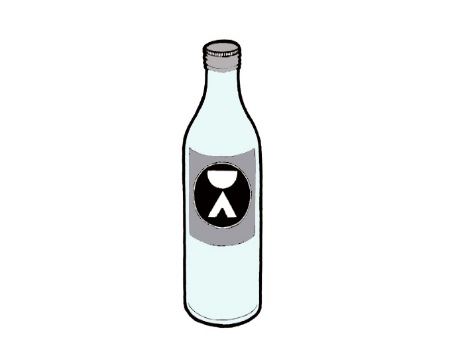 Alkohol
Alkohol är ett lagligt rusmedel i Finland. Minderåriga får inte använda eller inneha alkohol
Alkoholens effekter beror på bland annat kön, vikt och ålder
Hur påverkar alkohol unga människor?
[Speaker Notes: Vilka orsaker kan det finnas till att vuxna dricker alkohol? ​
Små mängder alkohol kan ta bort hämningar och nervositet, höja humöret och pigga upp. I grunden är alkohol emellertid ett ämne som förlamar hjärnan. Även små mängder alkohol i blodet försämrar prestationsförmågan. (Ehyt ry/fakta om alkohol). ​
En del kan bli mer pratsamma, andra kan bli mer aggressiva. ​
​
Hur påverkar alkohol unga människor? ​
Unga människor är särskilt känsliga för alkohol.​
För ungdomar är alkohol alltid en hälsorisk. Det bästa sättet att undvika riskerna är att låta blir att dricka alkohol helt. ​
​
Hos ungdomar är hjärnan känsligare för alkoholens biverkningar än hos vuxna: Hos en person som börjar använda alkohol i barndomen eller ungdomen kan användningen orsaka långvariga och till och med irreversibla skador på hjärnan som fortfarande utvecklas. Bland annat sådana hjärnfunktioner som har med lärande och minne att göra är i farozonen. (Ehyt ry/fakta om alkohol) ​
​
Effekterna av alkohol hos ungdomar är många gånger större än hosför vuxna. En oerfaren ung person vet inte hur mycket alkohol hen tål. I värsta fall kan alkoholbruket leda till medvetslöshet och förgiftning. ​
​
Hur mäts berusningstillståndet? Berusningen mäts i utandningsluften eller i blodet.
I samband med alkohol talar vi om promille (alkoholhalten i blodet anges i promille = graden av berusning): Hos ungdomar motsvarar en promilles alkoholhalt i blodet två promille hos vuxna. ​
Minderåriga får inte och behöver inte dricka alkohol. Inte heller som vuxen behöver man göra det. ​
​
Med berusning avses ett tillstånd där alkoholen har förändrat beteendet, prestationsförmågan och stämningsläget hos den person som konsumerade den. Berusningen innebär en avsevärt ökad risk för olyckor och andra oönskade följder. Om man dricker snabbt ökar risken för överdos och alkoholförgiftning. ​
Syftet med lagen som förbjuder alkohol för minderåriga är att ge alla möjlighet till en lycklig och balanserad barndom och ungdom. Syftet med lagen är att skydda hälsan hos barn och ungdomar som utvecklas. ​
Bland ungdomarna har andelen personer som håller sig nyktra eller dricker måttligt ökat hela tiden. (Nuortenlinkki.fi)
​
I alkohollagen står följande:
Lagen skyddar barn och ungdomar från de faror som alkohol orsakar.
Alkohol får inte säljas eller serveras till personer under 18 år.
Transport och innehav av alkoholhaltiga drycker är förbjudet för personer under 18 år.
Det är förbjudet att förmedla alkoholhaltiga drycker till minderåriga.
Alkoholreklam riktad till barn och ungdomar är förbjuden.]
Beroende och abstinenssymtom
Alkohol kan orsaka beroende. 
När man blir alkoholberoende ökar toleransen.  Man behöver större mängder alkohol för att bli berusad.
Användningen kan orsaka abstinenssymtom
[Speaker Notes: Sannolikheten för att utveckla ett beroende på grund av alkohol, precis som på grund av läkemedel, spel eller droger, är fem gånger större hos ungdomar jämfört med vuxna. ​
​
Abstinensen efter alkoholkonsumtion kallas bakfylla.
I praktiken är bakfylla ett abstinenstillstånd där nervsystemet har störts (hyperaktivt tillstånd) för att det har lamslagits av alkoholen. Kroppen är uttorkad och blodsockerhalterna låga. Till symtomen hör bland annat huvudvärk, illamående, darrningar, hjärtklappning och nedstämdhet. Man kan må ännu sämre för att man inte har sovit eller har ångest för saker man gjort när man var berusad. Vanligtvis känner personen under bakfyllan att hen ska undvika alkohol (aldrig mer). Bakfyllans intensitet påverkas av mängden alkohol som konsumerats.
​
Vet du vad rusmedelsberoende betyder? (här kan man använda omröstning, tummen upp/ned)
Berätta för barnen: Rusmedelsberoende är en sjukdom som påverkar hjärnan så att man hela tiden tänker på substansen och känner ett sug efter den. En person med ett kraftigt beroende prioriterar rusmedlet före allt annat. Det är dock möjligt att söka hjälp och bli frisk från rusmedelsberoende. Det tar tid, men det är möjligt! (En trygg stad tillhör alla).
​
Alkoholberoende (alkoholism)
Kännetecknas av ett sug efter att dricka, ett tvångsmässigt behov av alkohol. Alkoholism är en sjukdom där man är både psykiskt och fysiskt beroende av alkohol. Alkoholberoende är en sjukdom som ingen väljer själv och som man kan få hjälp med. ​
​
Att tacka nej till alkohol som minderårig har många goda konsekvenser: skolan går bättre, risken för depression minskar och ens sociala relationer mår bättre. ​
Källa: Droglänken]
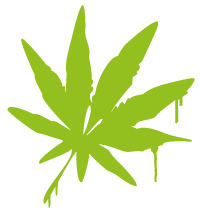 Cannabis
Cannabis är olagligt i finland
Cannabis är den vanligaste drogen i Finland.
Används vanligtvis genom att röka: i jointar, bongar, pipor, egentillverkade redskap.
[Speaker Notes: Vad är droger?
Droger eller narkotika är rusmedel som är olagliga i Finland. ​
Olika droger har olika effekt. Effekterna är ofta oförutsägbara. Ur hälsosynpunkt kan inga droger betraktas som trygga. På grund av drogernas effekter på hjärnan kan personen inte kontrollera sitt beteende, hen beter sig olämpligt i förhållande till situationen, är euforisk (en känsla av välbefinnande som förbigår alla andra känslor), känner rädsla och ångest, har vanföreställningar eller hallucinationer. ​
Obs! Beskriv skillnaden mellan en hemrullad cigarett och en joint för eleverna.
Man känner igen cannabis på dess sötaktiga lukt.
För att underlätta förbränningen blandar man ofta i tobak i jointen (kan också tillsättas i livsmedel eller bakverk).
Obs! Cannabis är olagligt i Finland. För minderåriga är cannabis inte lagligt i något land.
THC (tetrahydrocannabinol) är det viktigaste ämnet som ger upphov till ruset.
Av hampaväxten tillverkas marijuana, hasch, hascholja, nyttohampa (fiber och olja)
         ​
Användning som läkemedel (den medicinska effekten kommer från CBD (cannabidiol))
Cannabis som man odlat själv eller köpt i gatuhandeln är inte samma sak som medicinsk cannabis.
Halten av THC, ämnet som ger upphov till ruset, är mycket låg i medicinsk cannabis. Substansen är modifierad för smärtlindring, vilket innebär att halten av CBD är så hög som möjligt.
Behandling med medicinsk cannabis inleds först om alla andra behandlingar visar sig vara ineffektiva.
Det har konstaterats att de substanser som finns i cannabis har positiva effekter vid behandling av bland annat MS och 
långvariga smärttillstånd (t.ex. cancer). ​
I Finland finns ett par hundra patienter som behandlas med cannabis. Medicinsk cannabis kan ges i form av munspray, som kapslar, granulat eller ögondroppar. Under översyn av läkare, med recept skrivet av läkare.
(På kartan om cannabis)​]
Effekter och abstinenssymtom
Irritation av luftvägarna (sju gånger mer tjära och kolmonoxid än i tobak).
Många slags effekter som varierar från person till person; munterhet/ångest.
[Speaker Notes: : Effekterna av cannabis beror på stämningsläget och i vilket sällskap man använder det, på vilken cannabissort man använder och hur mycket. Olika påverkan hos den som använder för första gången och hos den som använt länge (ökad tolerans). Användarens upplevelse är viktig. Cannabis har både stimulerande och lugnande effekter. Det försämrar arbetsminnet och förändrar tidsuppfattningen. ​
Effekter:
Om cannabis röks sätter effekten in på några minuter.
Effekten varar i några timmar.
Påverkar hjärnan och centrala nervsystemet.
Förhöjd puls.
Röda ögon, munnen kan kännas torr.
Hungerkänsla, sötsuget ökar.
Förhöjt blodtryck.
Sämre observationsförmåga (svårigheter att cykla, köra bil eller moped).
Lagras i kroppsfettet och försvinner därifrån inom ungefär en månad.
Cannabis kan sänka kroppstemperaturen samt höja hjärtfrekvensen och blodtrycket. ​
​
Den som röker cannabis vill ha följande effekter: ​
Välbehag​, rus, avslappning​, pratsamhet​, att hämningarna försvinner eller minskar,
man tappar tidsuppfattningen, lindriga hallucinationer.
​
Rökning av cannabis kan också orsaka
illamående, trötthet, förvirring, ångest och rädsla, depression, panikattacker, skrämmande hallucinationer. ​
Obehagliga upplevelser, såsom ångest och paranoia, är mycket vanliga. ​
​
ABSTINENSSYMPTOMEfter långvarig användning: sömnlöshet, svettningar, rastlöshet, aptitlöshet som vanligtvis varar i ungefär en vecka.
​
Konsekvenser av långvarig användning: Sämre minne, uppmärksamhet och inlärningsförmåga, apati, undvikande av sociala situationer, ovilja att ta sig an utmaningar, man tappar intresset för till exempel hygien, elakartade förändringar (såsom lungcancer).
(Källa: På kartan om cannabis)​
 
Regelbunden och daglig användning kan leda till beroende, tvångsmässig användning och förlust av kontroll över användningen. Ungefär tio procent av cannabisanvändarna blir beroende av cannabis. (Källa: Ehyt ry, fakta om cannabis) ​]
Gruppaktivitet
Skriv en dikt, en raplåt, annan låt, pjäs, gör en serietidning, ett konstverk.
 Förbered er på att framföra ert alster.
Ni kan också spela ordförklaringsspelet Alias med orden som delas ut till er.
[Speaker Notes: ORDFÖRKLARINGSSPELET SKARPPI ALIAS
Anvisningar: Spelas på samma sätt som vanliga Alias. Spelet innehåller ord relaterade till bland annat alkohol, drickande och tonåren som spelarna förklarar för varandra i tur och ordning. I gruppen får alla ett (eller flera) ord på ett kort och de ska förklara ordet till de andra utan att använda ordet. De som gissar rätt får ett poäng (och kortet). Den som fått flest poäng vinner.
Längd: 5–15 minuter beroende på storleken på gruppen och antalet ord som förklaras. Tillbehör: Aliaskorten]
Vad ska man göra om man blir rädd ute på stan?
[Speaker Notes: Detta avsnitt kommer från ”Staden tillhör alla”-materialet.
På anteckningssidorna hittar du svaren från polisen!
Tips! Situationerna kan diskuteras tillsammans i klassen eller till exempel först i små grupper (t.ex. varje grupp reflekterar över en situation) och därefter tillsammans med hela klassen.
Eleverna kan också presentera situationerna och lösningarna för klassen i form av en pjäs.
​
I slutet av lektionen eller i stället för grupparbete kan ni titta på en video tillsammans, där situationerna och anvisningarna gås igenom.
Sökord: Vad ska man göra om man blir rädd ute på stan 
https://www.youtube.com/watch?v=nFVTPd5hbbs]
Vad gör jag? Diskussion i grupper
1. Jag är på väg hem från skolan. Framför min trappa sitter två berusade vuxna. De verkar lite skrämmande. Jag kommer inte förbi dem. 
Vad gör jag?

2. Jag sitter på spårvagnen på väg till en vän. En vuxen som verkar virrig sätter sig bredvid mig. Jag känner mig rädd. 
Vad gör jag?

3. Jag är på väg hem från lekparken. På gatan kommer en grupp vuxna som skriker och bråkar med varandra. 
Vad gör jag?
[Speaker Notes: En trygg stad tillhör alla
Polisens anvisningar till barn och ungdomar för situationer där ett barn eller en ung person möter någon som beter sig stökigt och verkar berusad.
1. Om du inte kan komma hem för att det sitter fyllon på din trappa:
Om du har en telefon, ring genast dina föräldrar eller en vän eller nödcentralen 112 och berätta vad som har hänt. I en situation som denna kommer en polispatrull snabbt till platsen för att be bråkmakarna att ge sig iväg. Om du inte har en telefon, berätta genast för någon trygg vuxen eller förbipasserande vad som pågår och be om hjälp.
Det sista alternativet är att ställa sig lite längre bort och vänta på om personerna lämnar platsen (om inga andra personer finns i närheten just då).
​
2. På spårvagnen, metron, bussen eller tåget:
Välj gärna en sittplats för en person eller platsen vid gången. I bussen och spårvagnen ska du välja en plats längst fram, nära föraren.  Om en skrämmande person sätter sig bredvid dig, kan du utan att tveka resa dig och ställa dig bredvid någon trygg vuxen. Om någon börjar bråka, byt genast plats. Du kan också be andra vuxna i närheten om hjälp.
Det är varje vuxens ansvar att hjälpa ett barn i en sådan situation. ​
​
3. Vanligtvis skadar inte människor som är berusade eller beter sig virrigt utomstående, men de kan ibland verka skrämmande. Oavsett var i staden du är, är det bäst att passera en person som beter sig virrigt. De flesta droganvändarna beter sig lugnt, men tyvärr inte alla.
Droger, läkemedel eller alkohol gör att en del kan bete sig virrigt.
När du ser en person som beter sig virrigt, fäst ingen uppmärksamhet vid personen. Du behöver inte prata med någon vuxen som du inte känner. Om du ser ett slagsmål eller blir rädd, byt till andra sidan gatan.
Du behöver aldrig prata med någon som är berusad eller en främling. Fortsätt bara att gå, stanna inte och svara inte på några frågor. Fortsätt beslutsamt framåt. Berätta alltid för en trygg vuxen om något skrämmer dig.
Källa: En trygg stad tillhör alla]
4. Jag är ute och handlar. Utanför affären försöker en okänd vuxen röra vid mig och ta min ryggsäck.
Vad gör jag? 


5. Jag är ute och leker med en vän. En okänd vuxen börjar följa efter oss. 
Vad gör vi?
[Speaker Notes: En trygg stad tillhör alla​
Polisens anvisningar till barn och ungdomar för situationer där ett barn eller en ung person möter någon som beter sig stökigt och verkar berusad.​
​
4. Om någon försöker ta din ryggsäck, telefon eller något annat föremål:
Säg först till med hög röst åt personen att hen inte får ta sakerna, försök lämna situationen och ropa på hjälp med hög röst. Om personen inte lämnar dig i fred, låt hen ta föremålet. Det är ändå bara fråga om en sak, din hälsa och integritet är mycket viktigare. ​
Berätta genast till dina föräldrar eller en vuxen i närheten vad som hänt. ​
Om någon ber om att få låna din telefon: Säg att du inte får låna ut din telefon till någon. Fortsätt att gå.
Berätta genast till dina föräldrar eller en vuxen i närheten vad som hänt. ​
Om någon skulle komma till dig och be dig om något, till exempel pengar, kan du svara vänligt med sakligt till exempel: ”Ledsen, jag har inga pengar”. Det är viktigt att du i en sådan situation inte stannar kvar och förhandlar om saken. Kom ihåg att hålla dig lugn. Var inte ohyfsad eller otrevlig, men det är bäst om du fattar dig kort och tar dig snabbt ur situationen. Håll dig lugn och saklig. Håll alltid tillräckligt avstånd i en situation där någon som verkar virrig tar kontakt med dig.
​
5. ​Om någon skulle följa dig eller jaga efter dig:​
Vi kan alla vara mycket högljudda när vi skriker. I en sådan situation bör du springa iväg och ropa på hjälp så högt du kan. Det är bra att försöka komma till närheten av någon trygg vuxen. Berätta genast vad som hänt. Gå till exempel in i en butik, ett bibliotek, en kiosk, blomaffär eller någon annan plats med trygga vuxna. Berätta genast för någon vuxen om det som hänt.​ Det är sällan det händer något tråkigt, men det är bra att öva på hur du ska hantera en skrämmande situation.​
Källa: En trygg stad tillhör alla]
Säkerhetsanvisningar
Säg NEJ. 
• Lär dig att säga NEJ med hög röst, bestämt och övertygande. 
Lämna platsen eller webbplatsen.
• Du kan alltid gå utan att säga ett ord.
• Du behöver inte någons tillstånd eller samtycke för att lämna en tvivelaktig situation.
Berätta för en pålitlig vuxen.
• Berätta även om situationen redan skulle vara över.
• Den vuxna kan ingripa och ge barnet stöd.
[Speaker Notes: Gå igenom säkerhetsanvisningarna tillsammans med eleverna, antingen genom övningar eller genom att läsa upp dem för eleverna. Du kan också be eleverna att öva hemma på hur man tackar NEJ på ett bestämt sätt.
Säkerhetsanvisningar Källa: (Lajunen et al. 2005; Brusila et al. 2009.)]
Hemuppgift
Inled ett samtal hemma om det som diskuterades under lektionen
Källör
https://www.paihdelinkki.fi
http://www.ehyt.fi/sites/default/files/julkaisut/tositietoa-alkoholi-digi.pdf
På kartan om cannabis -material, Klaari Helsinki
http://www.ehyt.fi/sites/default/files/Kannabis%20faktapaketti%2006_2016.pdf
https://www.paihdelinkki.fi/fi/tietopankki/tietoiskut/alkoholi/alkoholiriippuvuus
http://www.terveyskirjasto.fi/terveyskirjasto/tk.koti?p_artikkeli=dlk00196
Turvallinen kaupunki kuuluu kaikille -material
http://www.tyokalupakki.net/pages/index.php?id=105&pid=2